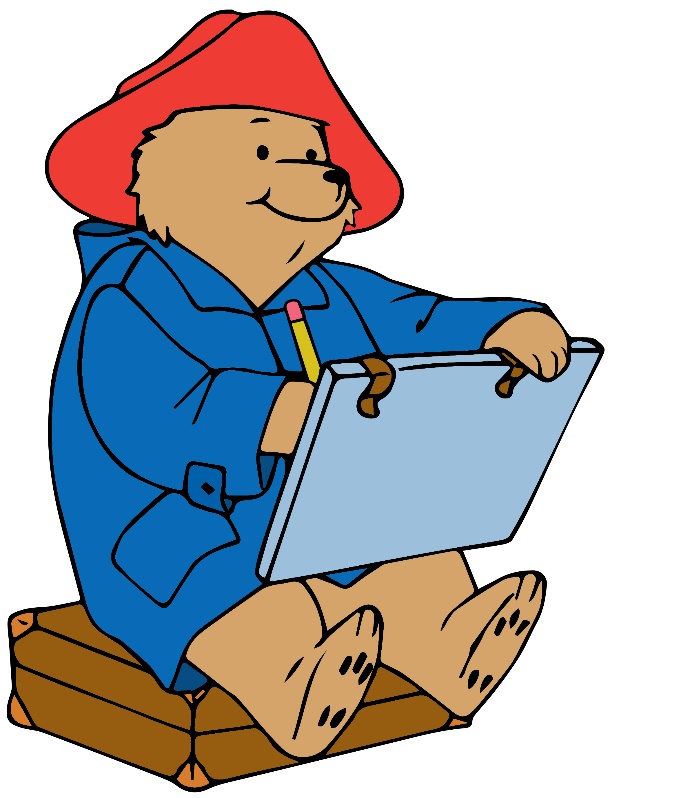 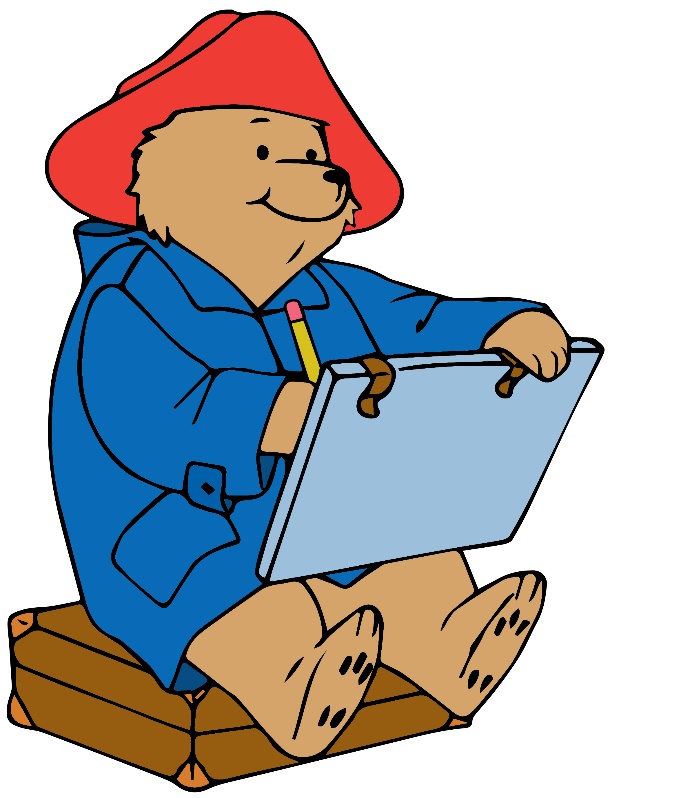 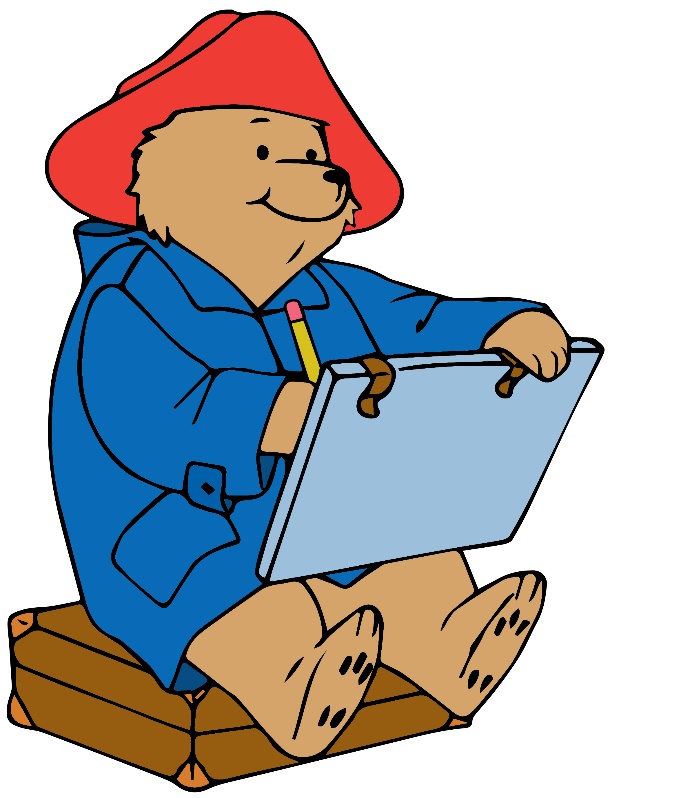 Liam
Afonso
Arman
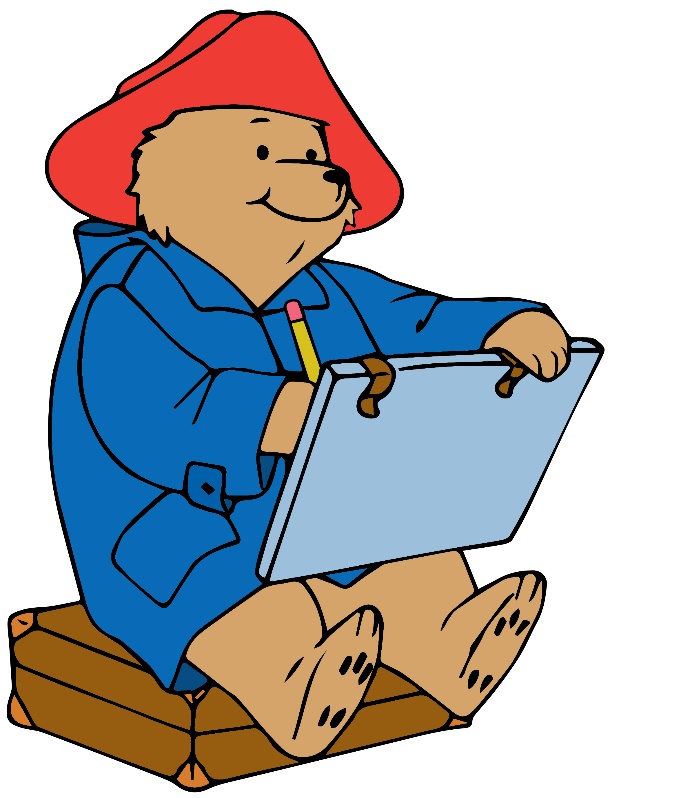 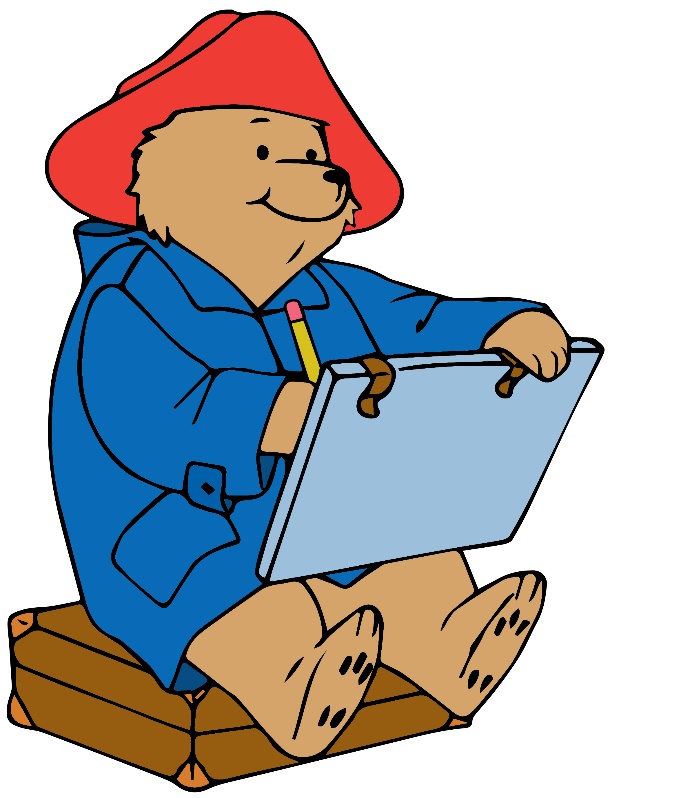 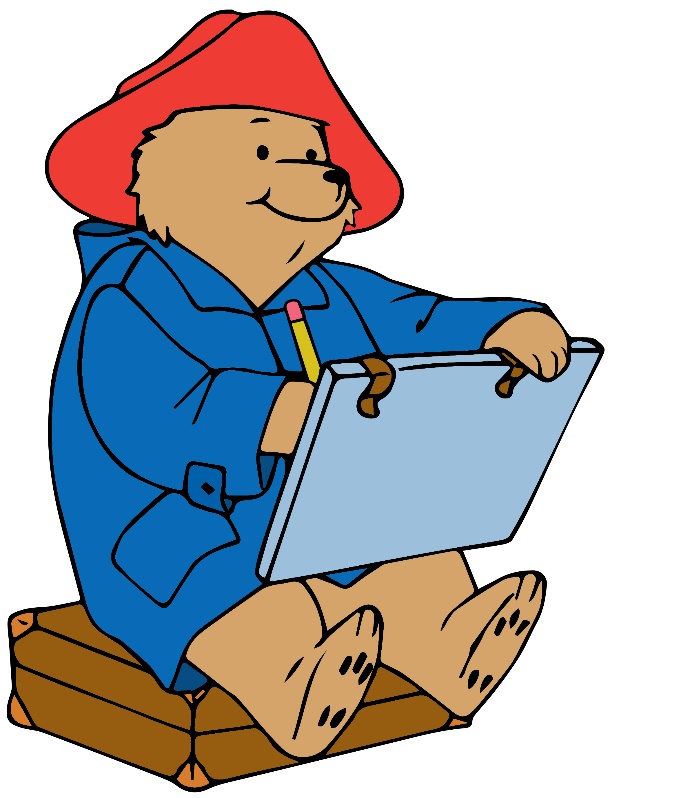 Victor
Nova
Jasmin
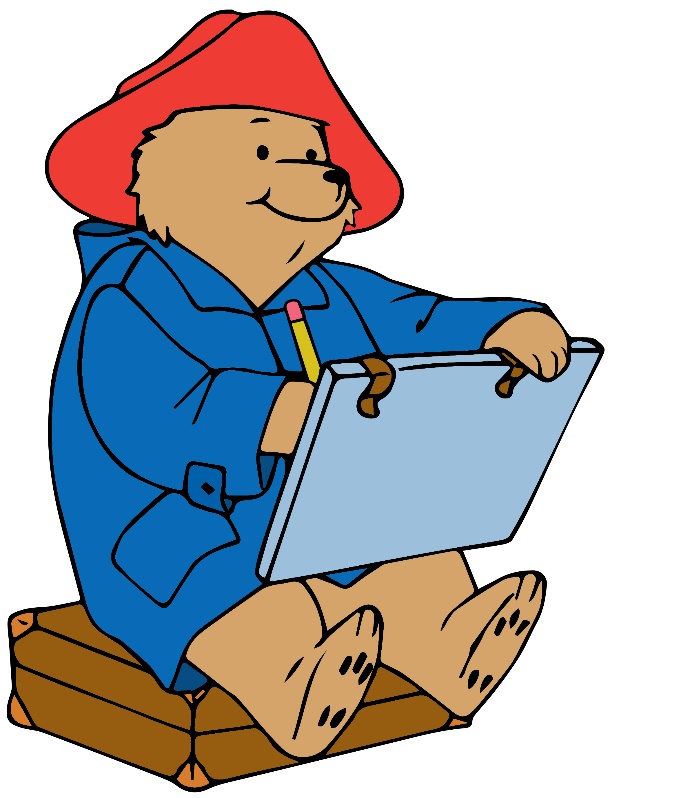 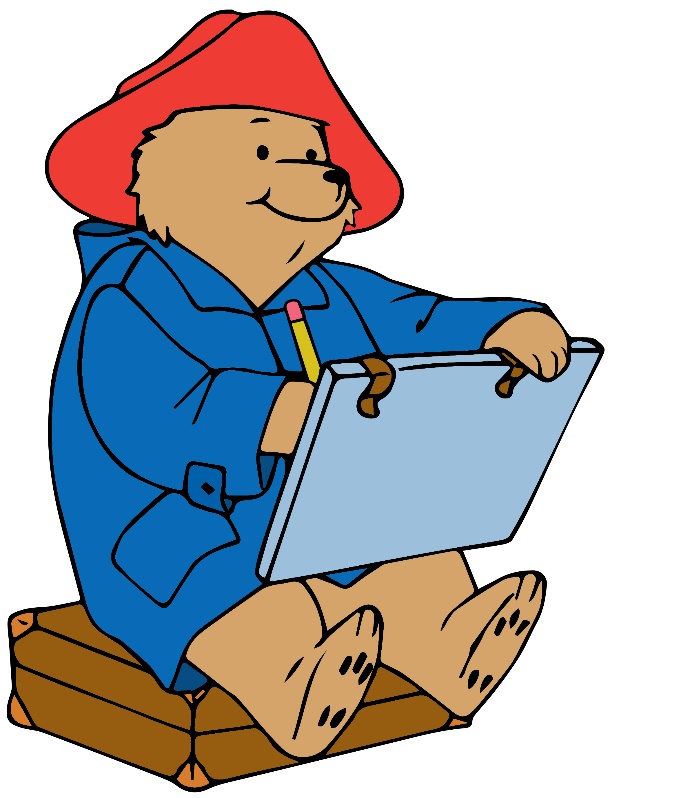 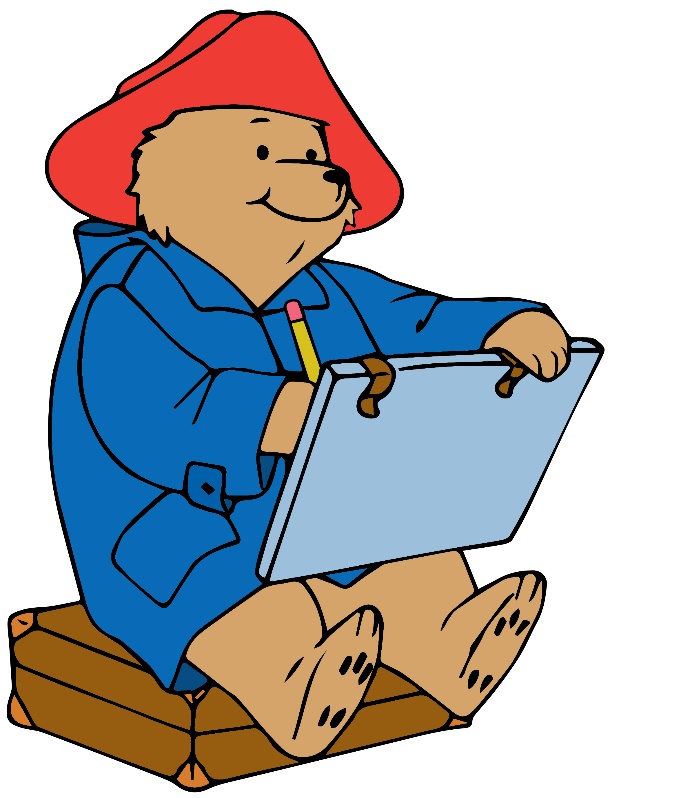 Gro
David
Amanda
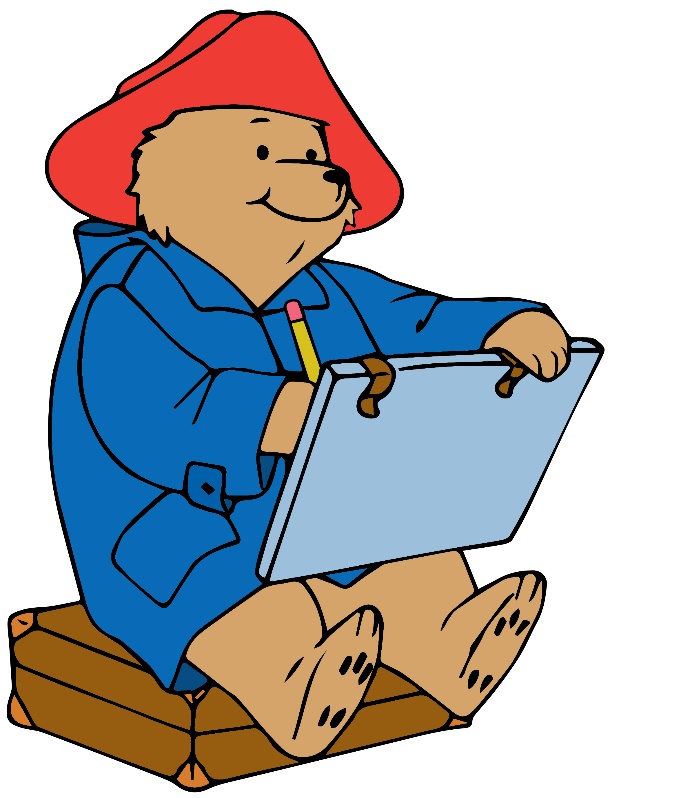 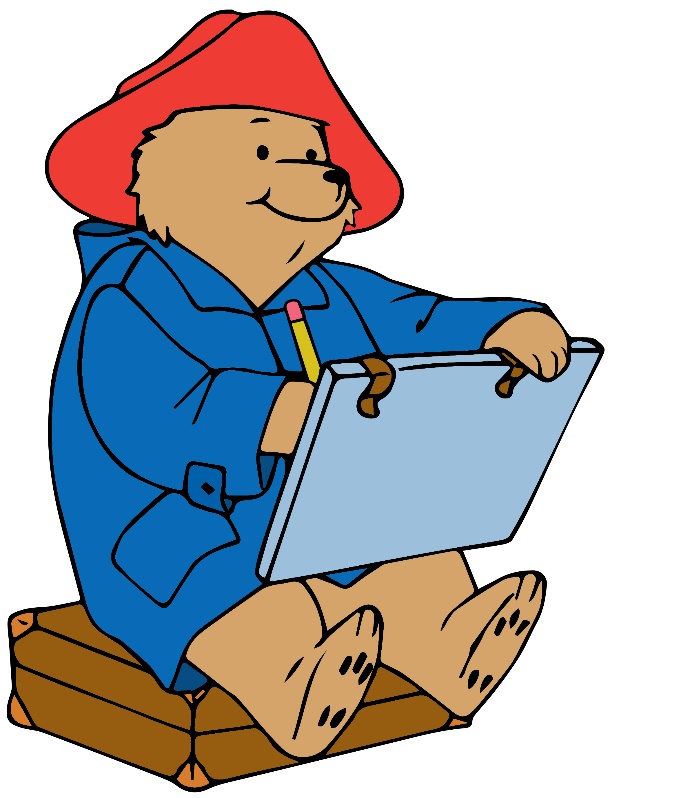 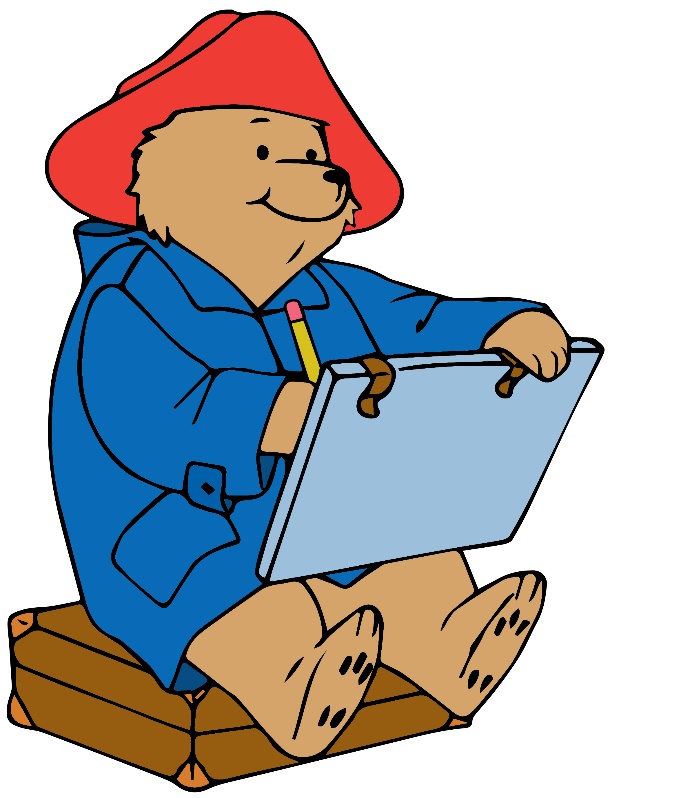 Enes
Stella
Matheo
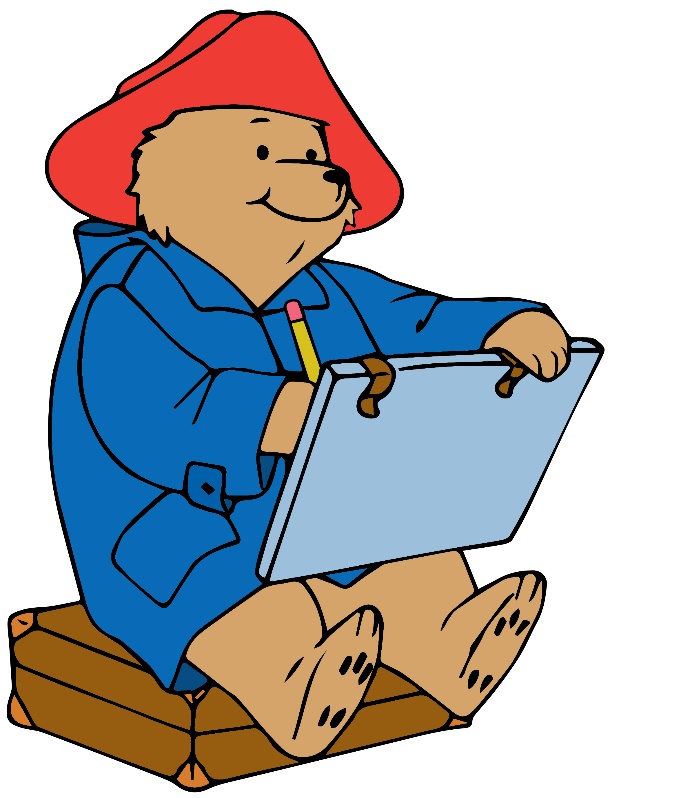 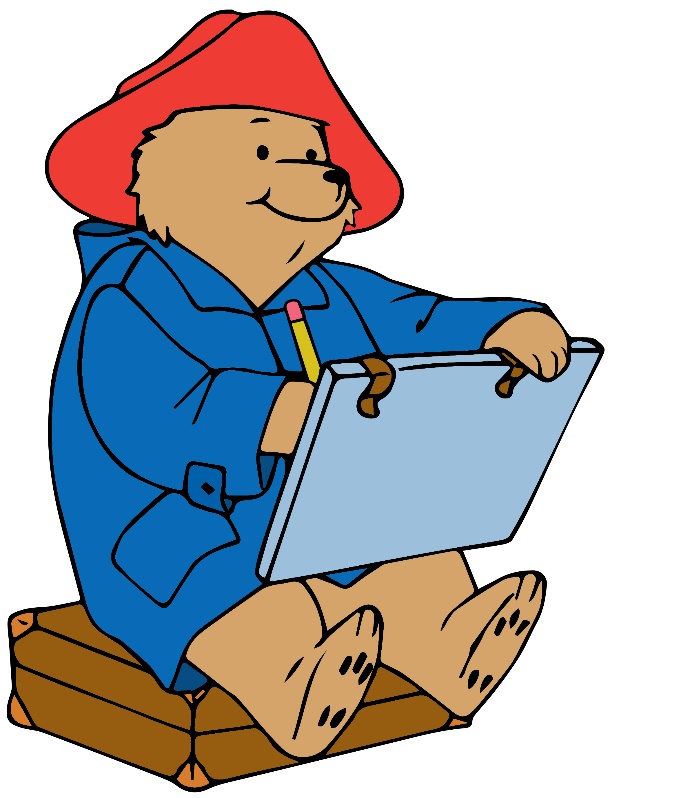 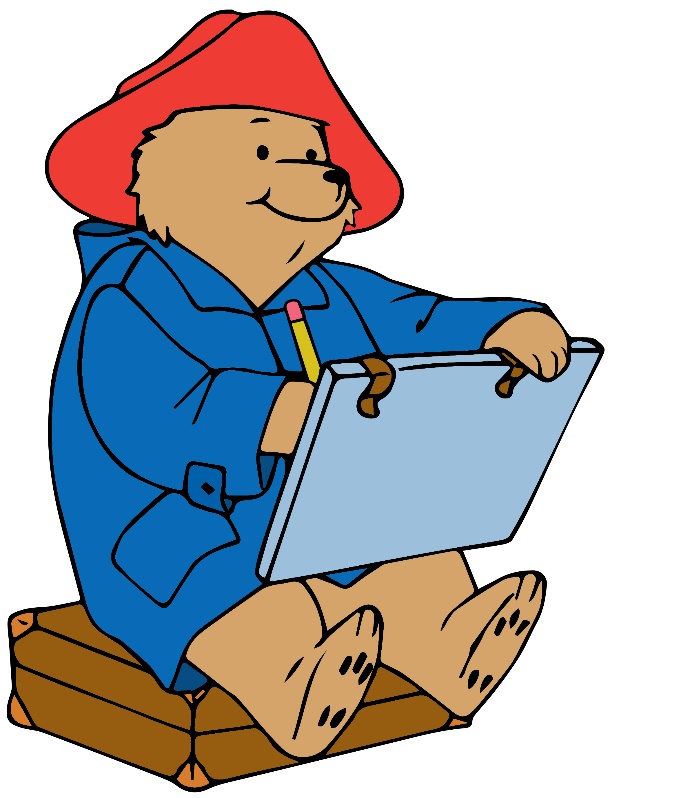 Leon
Noah
Thea
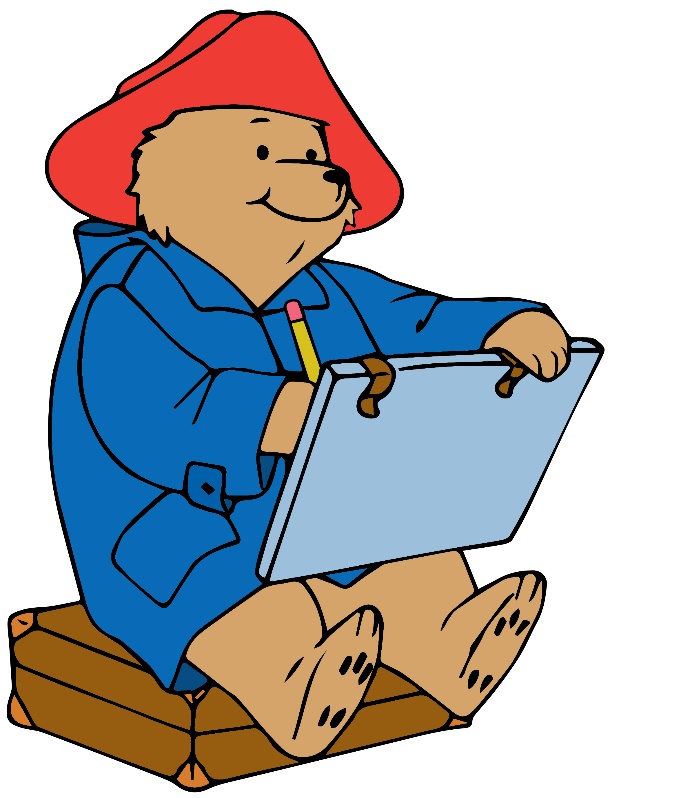 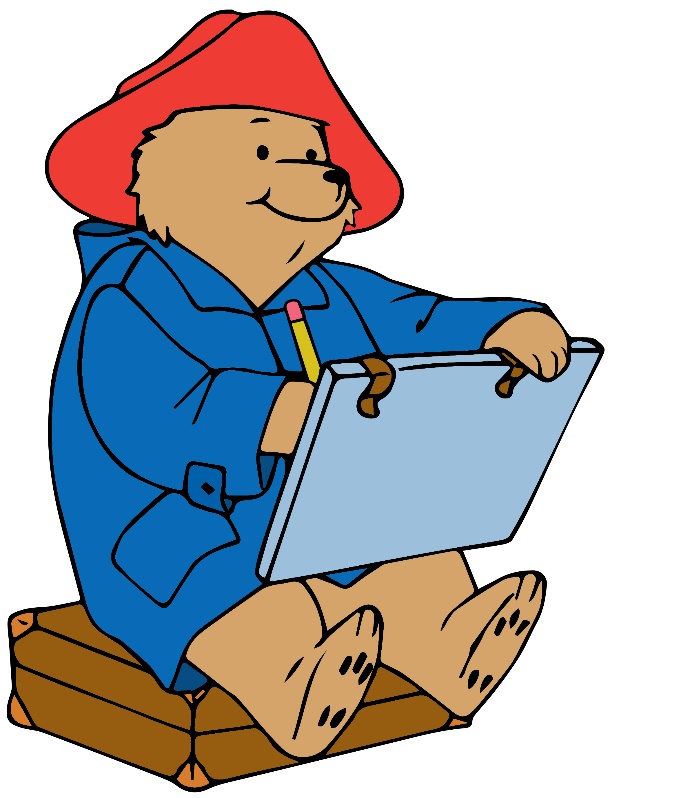 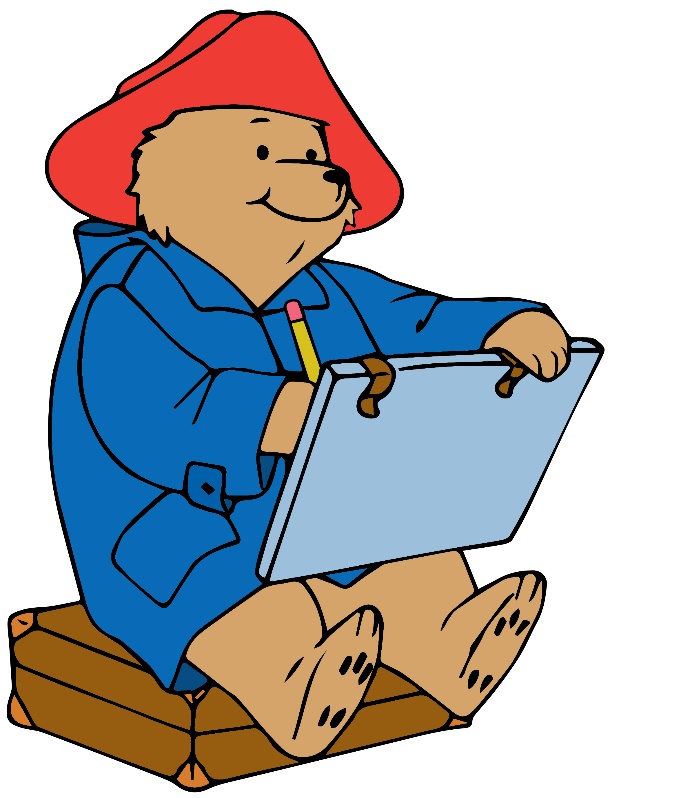 Martine
Emilia
Sindre